Continuing Appointment  Teaching Faculty
May 2022
Teaching Faculty
Part 1: The Process
Part 2: Documentation
Current collective agreement
UOITFA
2
Some definitions
Day versus day
Day: business days. Excludes weekends and statutory holidays
day: Monday-Sunday
Academic Year : the twelve months period starting on the first day of the fall term
Appointment Year : from July of one year to June of the next
All correspondence done in writing
In-camera Meetings = private meetings
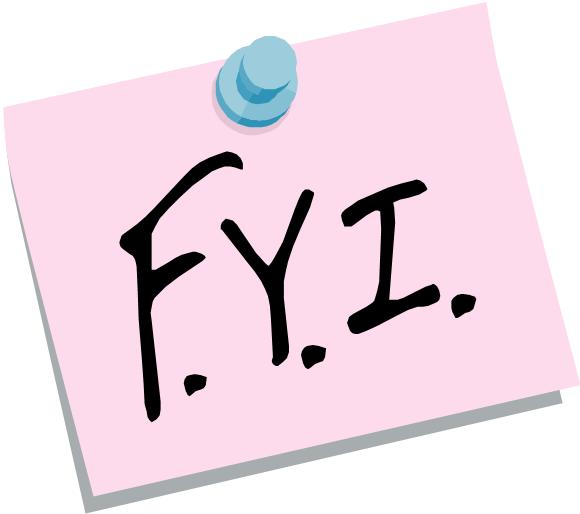 UOITFA
3
[Speaker Notes: Year def’ns]
The Process
A Faculty Member normally shall have an initial three (3) year probationary appointment. 
The appointment may be renewed as a continuing appointment after a review of the performance of the Faculty Member. 
Continuing appointment is an indefinite term appointment relinquished only upon retirement or resignation, or upon termination in accordance with Article 24 or 30.
UOITFA
4
[Speaker Notes: January 15th membership list proposed to TF
TF has 5 Days to object (in writing) with reasons
January 31st – list finalized & provided to TF
YOU submit package]
Timing of the Continuing Appointment Process
By May 15 of penultimate year, usually the second year, ie two full years after you start as an Assistant Teaching Professor at OntarioTechU; Dean contacts Faculty Members eligible for early consideration by this date
Exceptions for postponement
maternity, adoption, or parental leave – postpone for 1 year/leave
short term or long term disability of 1+ month, postponed at Dean’s discretion  
exceptional personal or professional circumstances, postponed at Provost’s discretion
Early consideration is possible
After one year at the University 
If not granted, cannot appeal and can be considered at normal time line
Article 21.02
Criteria
Must show a clear promise of continued contribution through a record of satisfactory 
Teaching
Service and 
Other
Assessment based on work at the University and elsewhere 

Candidate’s workload as per Article 16 taken into account in assessment of Teaching, Service, Other.

As the University is an equal opportunity employer, careful consideration shall be given to candidates from equity seeking groups in accordance with the principles articulated in Letter of Understanding #1 (Employment Equity and Equity, Diversity, Inclusion, Decolonization, and Indigenization)
Article 21.01
6
Review Committee- who they are
Members 
Dean appointed
3 faculty members from Faculty: min 1 Tenured or Associate/Senior Teaching Professor
undergo employment equity training
Chair is selected by and from Committee: only vote to break tie
Timeline for committee membership
January 15th membership list proposed to YOU
YOU have 5 Days to object (in writing) with reasons
January 31st – list finalized & provided to YOU
Article 21.03
7
Review Committee- what they do
All meetings require full membership, are confidential and held in-camera
Recommendation is based only on evidence before it
Documentation provided by candidate
Official file (excluding disciplinary letters)
Teaching evaluation
In-class observation (face-to-face or online) 
Review of online components for courses 
Review of course materials
Assesses all aspects of candidate’s Teaching, Service, Other based on criteria 
May ask for additional information from YOU: 5 Days given to provide this
Vote required of ALL members by signed private ballot with no abstentions
Recommendation is approved by majority
Recommendation completed by March 15
Article 21.05
8
Official Files
Committee has access to your official file (except disciplinary letters)
All material is dated, nothing anonymous, hard copy

Your rights and access to the Official Files
YOU can review your official file with 2 days notice (18.03)
In Provost office:  email Joanne Jackson– Joanne.Jackson@ontariotechu.ca 
Read Article 18 of CA before you go.
No material removed, except by mutual consent from YOU and your Dean
Not available to a 3rd party without YOUR consent (unless 18.03c)
Article 18
9
[Speaker Notes: 2 days notice
Nothing anonymous, all dated
Not made available to a 3rd party without the consent of a TF, unless 18.03c]
Article 18.02 c) Official Files – what is included?
i. initial letter of appointment; 
ii. evidence of degrees obtained; 
iii. a curriculum vitae to be provided by the Faculty Member; 
iv. student course feedback surveys; 
v. performance evaluations; 
vi. a Teaching Dossier; 
vii. the Faculty Member’s annual reports; 
viii. copies of certificates or records of professional development or achievement; 
ix. copy of the third year review report for tenured and tenure-track Faculty Members; 
x. a copy of the tenure or continuing appointment review recommendation(s) and decision(s), as applicable; 
xi. material relating to any approved leave of absence; 
xii. reports and recommendations from applications for promotion; 
xiii. material relating to salary changes; 
xiv. research or professional development leave application(s) and report(s), as applicable; 
xv. Faculty Member’s comments about documents in the file attached to the relevant document(s); 
xvi. letters of discipline; 
xvii. signed letter(s) of commendation or complaint; and 
xviii. any other materials, pertaining to the Faculty Member’s employment with the University, included by the Employer with a copy to the Faculty Member; and 
xix. any other materials provided by the Faculty Member for inclusion in the file.
UOITFA
10
The recommendation process
By March 15, Review Committee recommends to YOU, Dean and Provost
All documentation provided to Review Committee is also submitted to the Provost
By March 31, Dean recommends to YOU and Provost
Takes into account recommendation and report of Review Committee 
Within 10 Days, Provost recommends to YOU and the President
All documentation provided to Provost is also submitted to the President
Within 1 month, President recommends to YOU, FA and the Provost
If positive, President informs BoG, BoG decision send to YOU and FA within 10 Days and decision is effective July 1
If negative, candidate can appeal the recommendation
IMPORTANT: contact FA if you have difficulties at any point through the process
Article 23.11
11
YOUR Documentation
UOIT FA
12
Organization
No fixed format or template
Binder and/or electronic
Use of table of contents, charts to organize content 
Make it easy to read
Have TL:DR executive summaries for overall documentation as well as for each section
13
Documentation Provided by YOU
Provide to Dean by February 1
Curriculum Vitae (CV)- template provided 
Including professional development
Written statement regarding criteria in Article 21.01
Must show a clear promise of continued contribution through a record of satisfactory Teaching, Service and Other
Include availability of resources and its impact on them
Teaching Dossier 
Other documentation *, eg signed letters from colleagues, students, etc collected by YOU which will be identified as solicited reviews
* Can also include, awards, honours, selected works, links to learning tools, websites, etc.)
UOITFA
14
Other documentation
Signed letters from colleagues, former students collected by YOU: identified as solicited reviews
Selected Student Course Feedback Surveys: provide contextualization
Sample(s) of work
Lecture material, link to recorded slides
Lab manual excerpt
Solicited/unsolicited comments
Emails, letters
Students, colleagues
Invisible work
Screen shots
URLs
UOITFA
15
Some things to think about
How does your Teaching/Service/Other align with plans and goals of your Faculty and of OntarioTechU? 
Strategic Plan of OntarioTechU
Integrated Academic Research Plan of OntarioTechU
Explain any gaps or circumstances that may influence your work
Resource availability to conduct research/teaching/service/other
Consider the final report and recommendations from
Student Course Feedback Survey Working Group  
Standard Course Equivalencies Working Group
UOITFA
16
CV Development
Teaching Activities
Undergraduate courses
Graduate courses
Thesis/Projects supervised (primary or secondary)
Masters (name, thesis topic, dates)
Doctoral (name, thesis topic, dates)
Postdoctoral (name, topic, dates)
Undergraduate (name, thesis topic, dates)
Other teaching and lectures 
Service and Administrative Positions
University
Professional (consultancies)
Clinical 
Community
Other
Other Relevant Information
Reverse chronological order
Biographical Information
Name
Degrees 
Employment History
Honours (include nominations and students who have received awards under your mentorship)
Professional affiliations and activities
Scholarly and Professional Work (consistent format)
Include work before coming to UOIT
UOITFA
17
What is Teaching, Service and Other?
18
Components
70% Teaching; 20% Service; 10% Other
Flexibility in workload distributions may be agreed to by the Dean and YOU
70% Teaching 
Equivalent of a maximum of seven (7) standard courses  
Set in consultation with Dean.
UOITFA
19
Teaching (Article 16.08)
i. delivering and coordinating courses; conducting seminars; guiding tutorials; coordinating and supervising laboratories; supervising fieldwork and individual study projects; 
ii. developing and revising courses, laboratories, and programs; 
iii. preparing and revising teaching and learning materials; 
iv. assessing and evaluating assignments, tests, examinations, and other course work; 
v. training and supervising the work of teaching assistants, and laboratory technicians; 
vi. supervising, advising, assessing, and evaluating students' individual work, such as theses, projects, practica, placements, capstones, and papers; 
vii. supporting and consulting with students outside of class or laboratory time; 
viii. participating in the development of teaching methods, programs, or course content; 
ix. coordinating with colleagues on synchronizing laboratory and lecture components; 
x. mentoring students; 
xi. preparing and/or designing laboratory experiments and laboratory manuals; 
xii. ensuring safe practices in laboratories; 
xiii. setup of laboratory equipment for teaching purposes; 
xiv. counseling students on their academic progress; 
xv. administering student activities including co-op and community placements; coordinating practica; 
xvi. applying existing knowledge; and 
xvii. all other activity in which the Faculty Member engages for the purpose of student learning.
20
Your Teaching Dossier
Executive Summary on your Teaching (1 page!)

Include and elaborate on
Your beliefs about teaching
Teaching accomplishments (nominated for awards, letters from students, student course feedback surveys, etc.)
Contributions to teaching (new courses, techniques, assessment, etc.)
Background information about program (compulsory, complexity, class size, grad vs undergrad, etc.)
Activities undertaken to improve teaching (workshops, peer observation and feedback, course evaluations, focus groups, etc.)
UOITFA
21
Criteria for Service (Article 16.09)
i. chairing and participating on Faculty standing and ad hoc committees; 
ii. chairing and participating on University standing and ad hoc committees; 
iii. developing academic programs; 
iv. directing academic programs; 
v. taking an active role in professional associations, including the Faculty Association, and learned societies; 
vi. organizing and/or leading conferences, symposia, workshops, short courses, speaking events, public seminars, and other types of professional activities; 
vii. taking an active role in community groups that are connected to the Faculty Member’s area of expertise; 
viii. taking an active role as a reviewer for journals, granting bodies, refereed conferences, and publishers; 
ix. serving on editorial boards for journals, conferences, conference proceedings, etc.; 
x. representing the University at internal and/or external events and on external organizations; 
xi. mentoring colleagues; 
xii. professional practice; 
xiii. advising students; 
xiv. administrative work; and
xv. developing/coordinating materials in support of accreditation activities outside those related to Teaching; creating and/or compiling documentation for accreditation and/or program review
22
Criteria for Other (Article 16.10)
i. professional development on teaching or teaching methods and pedagogical pursuits in areas of field expertise; 
ii. maintenance of laboratory equipment for teaching purposes; 
iii. writing, editing and/or publishing peer reviewed or non-peer reviewed: 
a. books, 
b. chapters in books, 
c. textbooks, 
d. papers in journals, 
e. papers in conference proceedings; 
iv. conducting scholarly work, investigations, and analysis; 
v. developing teaching materials and/or learning tools which have a wider application than the Faculty Member’s own teaching activities; 
vi. compiling and publishing of scholarly bibliographies and literary work; 
vii. creating literary or artistic works appropriate to one’s discipline; 
viii. engaging in the scholarship of teaching; 
ix. co-supervising graduate students academic work; 
x. engaging in creative and professional practice (e.g. original design, clinical therapeutic techniques, etc.); 
xi. creative application of existing knowledge; 
xii. research, which is taken to include the scholarship of teaching; 
xiii. preparing and submitting research proposals for grant applications; 
xiv. receiving research grants and contracts; 
xv. writing case studies; 
xvi. defining, designing and/or developing scientific/engineering systems; 
xvii. serving on editorial boards for journals, conferences, conference proceedings; 
xiii. taking an active role as a reviewer for journals, granting bodies, and refereed conferences and publishers; 
xix. writing textbooks; and 
xx. consulting.
23
Your Service and Other Statement
Executive Summary for Service and Other (1 page!)

Include and elaborate on
Leadership positions on committees (Executive Committee, Faculty rep on …, FA, etc.)
Contributions made to faculty committees
Correlate outside community service to service inside the university
Professional development, academic responsibilities, pedagogical pursuits
UOITFA
24
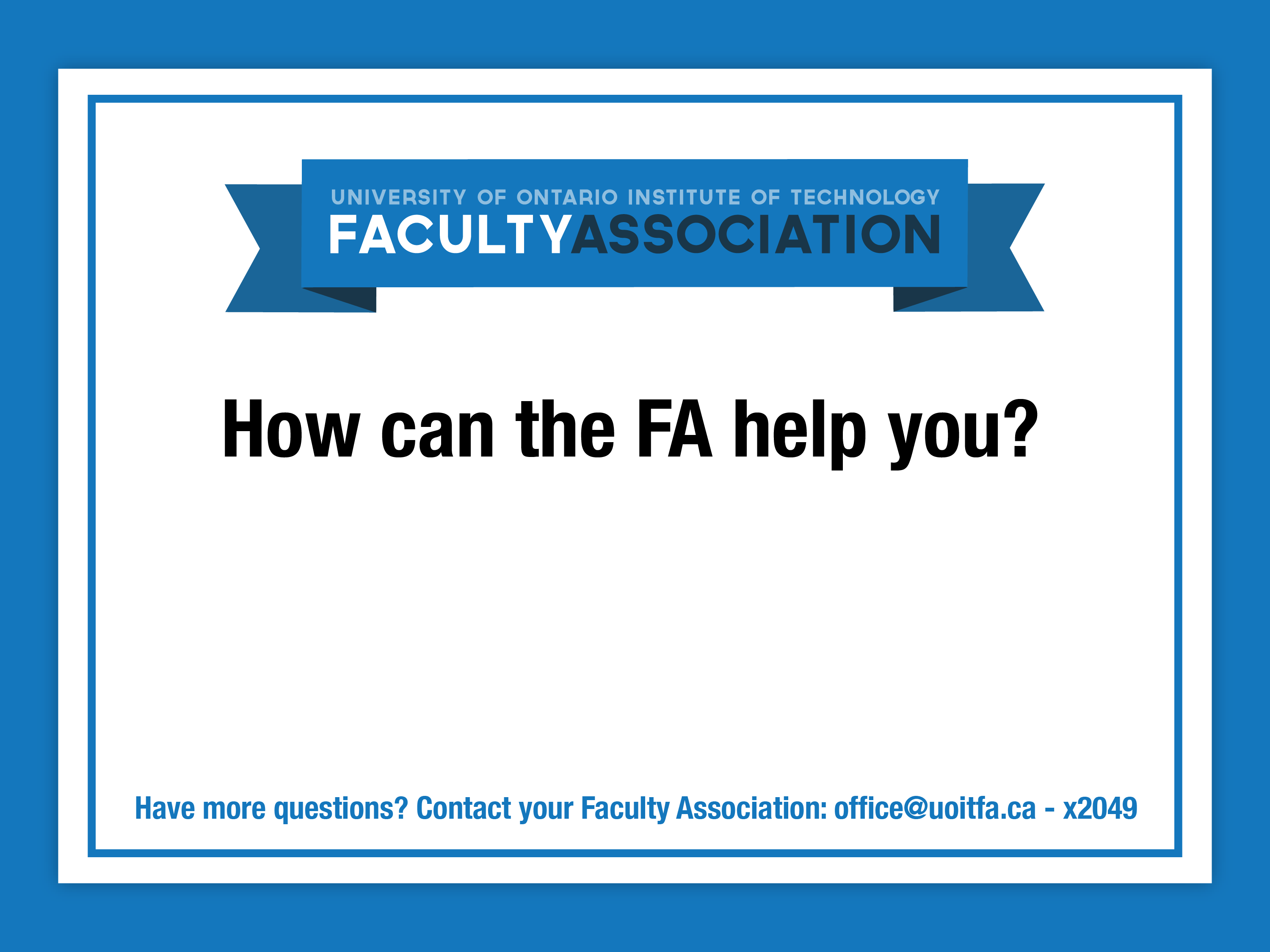 UOITFA Support
Advice
Info about process
Listening ear
Your suggestions? office@uoitfa.ca
What can we do to help?
Advice
Info about process
Listening ear
Contact us at office@uoitfa.ca  

Chelsea Bauer, Executive Assistant
Christine McLaughlin, Executive Director
Denial and what to do with it
IMPORTANT: contact FA if you have difficulties at any point through the process
UOIT FA
26
Negative Recommendation
IMPORTANT: contact FA if you have difficulties at any point through the process
Negative Recommendation by Review Committee
candidate is provided with a written statement of detailed reasons AND invitation to respond within 10 Days
Response in writing and at candidate’s option also orally
Right to FA representative for oral response
Right to access full contents of file, including confidential letters with identities redacted, in preparing response
Review Committee then has final meeting to record its recommendation 

Negative Recommendation by President
Candidate can appeal within 10 Days to the TFAC (article 21.07)
President delays negative recommendation to BoG until completion of appeal and grievance processes are completed
Article 21.05
27
Appeal Process
IMPORTANT: contact FA if you have difficulties at any point through the process
Within 10 Days of President’s recommendation, candidate writes to Chair of TFAC
Grounds for appeal:
Alleged violation of Article 21 procedures
Allegation that at least one of Teaching,  Service, or Other were not evaluated full and/or fairly
Article 21.06
28
Teaching Faculty Appeal Committee (TFAC) - who they are
IMPORTANT: contact FA if you have difficulties at any point through the process
Standing committee with 5 faculty members
Rank of at least Associate Teaching Professor or Professor elected
3 elected by secret ballot of all TFs, with 1 serving as alternate  
Faculty representation maximized
2 appointed by Provost, with 1 serving as alternate
Chair elected by and from Committee membership
Not on original committee
Article 21.06
29
TFAC- what they do
IMPORTANT: contact FA if you have difficulties at any point through the process
Receives all documentation
Arranges meeting normally within 20 Days and invites
Chair of Review Committee 
Candidate (right to FA representative)
Write recommendation with detailed reasons clearly related to criteria within 20 Days to candidate, Provost and President
President considers appeal decision & informs candidate within 10 Days
Positive recommendation: continuing appointment effective July 1
Negative decision: terminated June 30 with 3 months salary
Article 21.06
30
Grievance of Appeal Decision
IMPORTANT: contact FA if you have difficulties at any point through the process
FA files on behalf of candidate within 10 Days of President’s negative recommendation 
Commences at Step 2 (Article 11.06 b)
Does not extend termination date
Grounds for grievance
Allegation of a defect in the administration or processes of the appeal process
Arbitration can deny or uphold grievance
If grievance upheld, direction formation of newly constituted Review Committee
Newly constituted Review Committee reconsiders the President’s recommendation 
Receives all documentation,  including arbitrator’s award
Makes a final and binding written decision to candidate, FA, Provost and President
Article 21.08
31